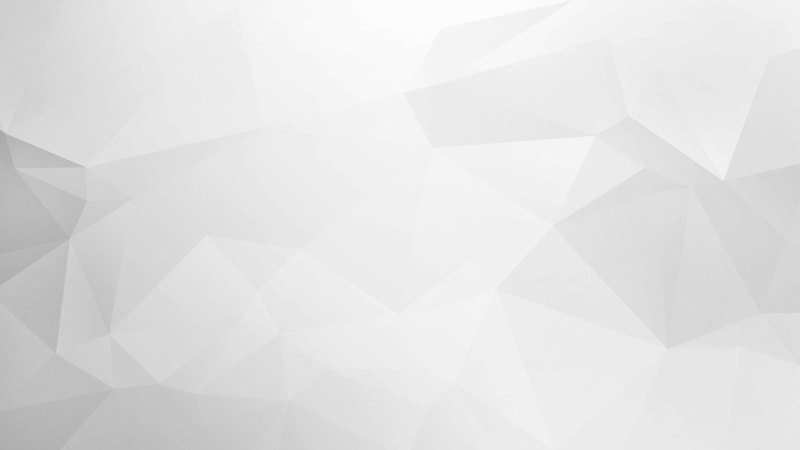 «Развитие функциональной грамотности учащихся средствами учебных предметов гуманитарной направленности»
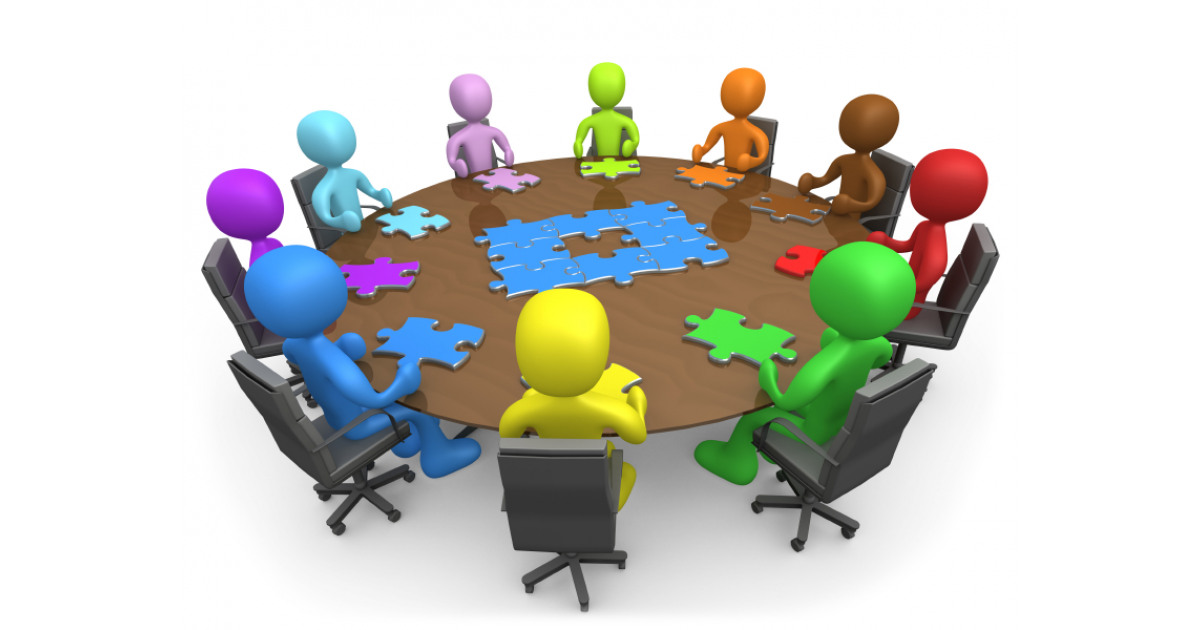 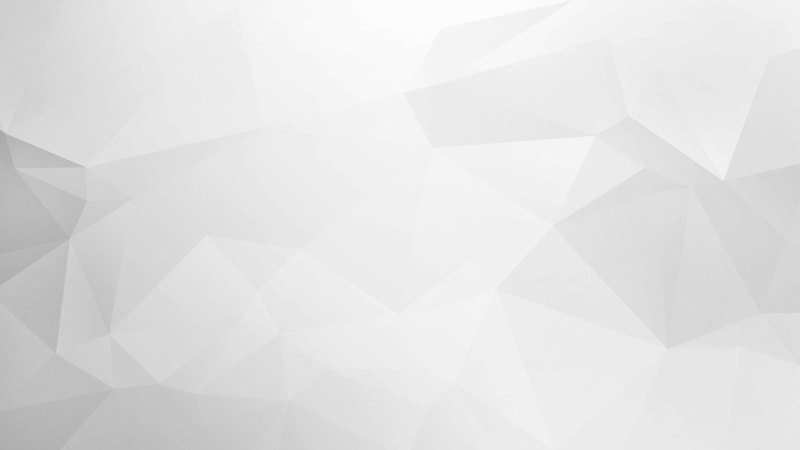 Термин «функциональная грамотность» в мировой практике является не новым. PISA понимает функциональную грамотность в широком смысле как совокупность знаний и умений граждан, обеспечивающих успешное социально-экономическое развитие страны; в узком смысле – как ключевые знания и навыки, необходимые для полноценного участия гражданина в жизни современного общества. 
	Функциональная грамотность – это уровень образованности, который может быть достигнут учащимися за время обучения в школе, и предполагает способность человека решать стандартные жизненные задачи в различных сферах жизни.
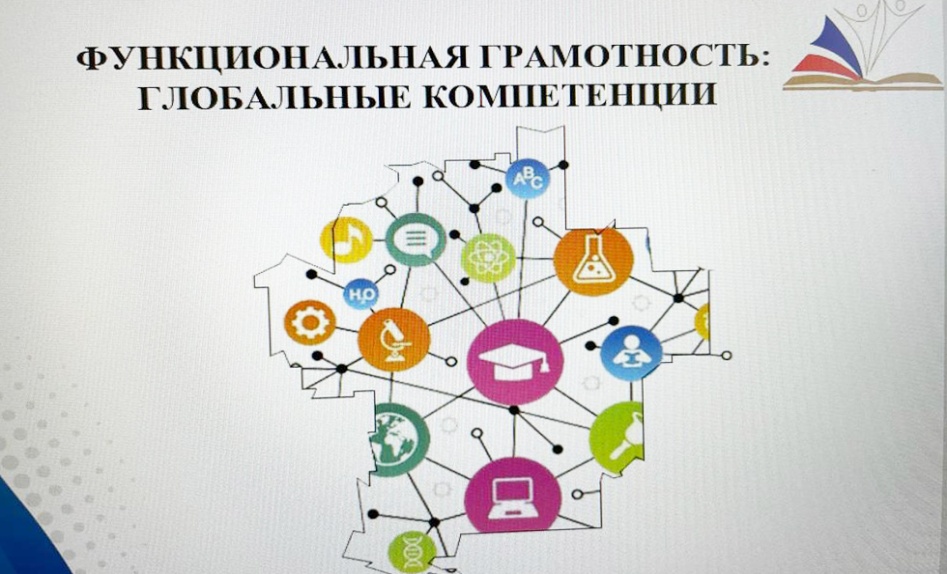 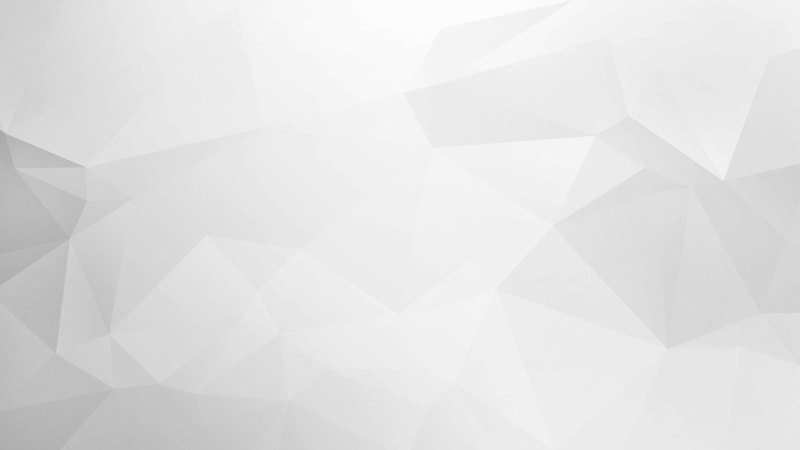 Функциональная грамотность на современном этапе образования рассматривается в рамках компетентностного подхода, как метапредметный образовательный результат. Таким образом, компетентностный подход в образовании – это основа формирования функциональной грамотности учащихся. 
	Компетентностный подход является категорическим императивом нашего времени: или в школах он будет умело использоваться, или наше отечественное образование не сможет обеспечивать должное качество образования учащихся, будет отставать от общемировых образовательных тенденций и достижений. Компетентностный подход является усилением прикладного, практического характера всего школьного образования. Основной  ценностью становится не усвоение суммы сведений, а освоение учащимися таких умений, которые позволили бы им определять свои цели, принимать решения и действовать в типичных и нестандартных ситуациях, т.е. формировать функциональную грамотность.
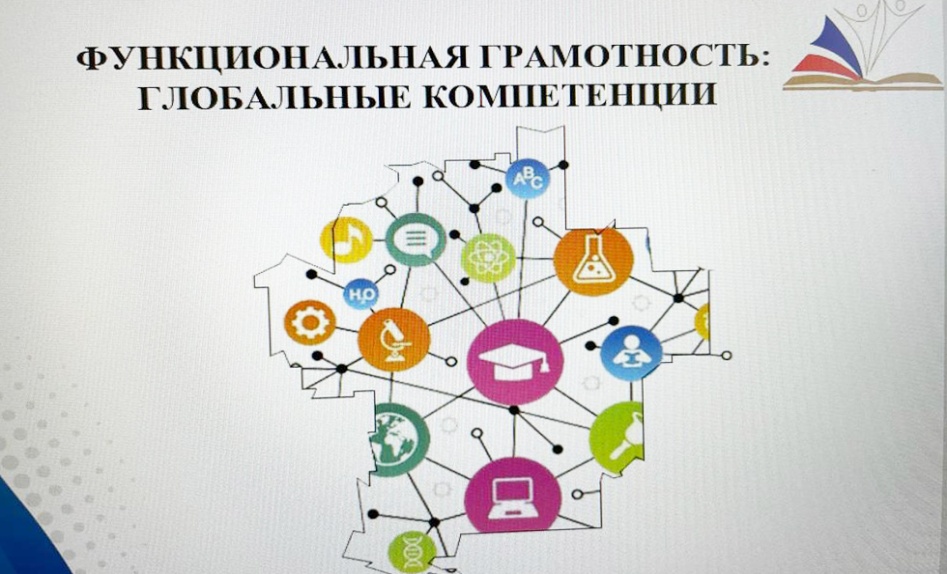 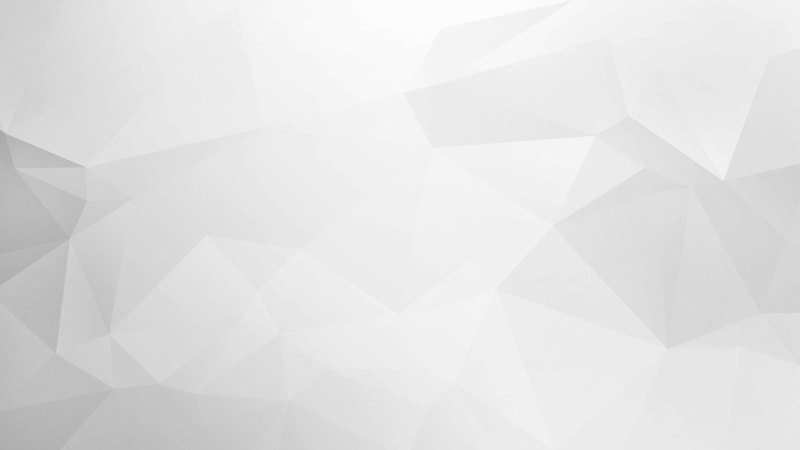 В качестве основных составляющих функциональной грамотности выделены: 
 математическая грамотность;
 читательская грамотность;
 естественнонаучная грамотность;
 финансовая грамотность;
 глобальные компетенции;
 креативное мышление.
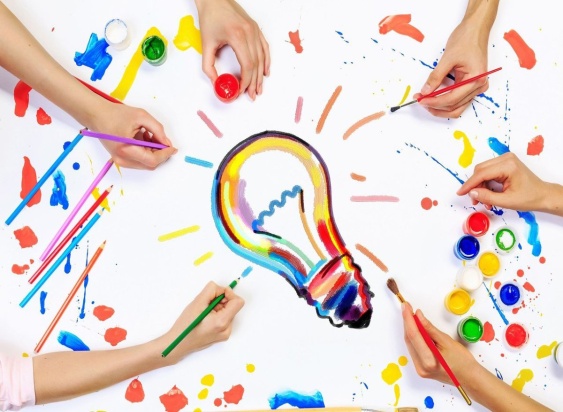 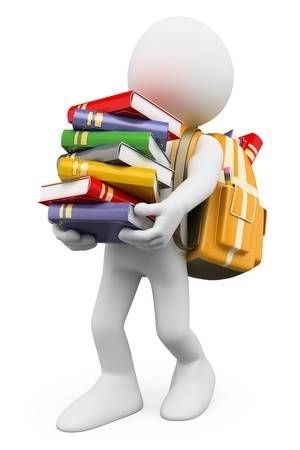 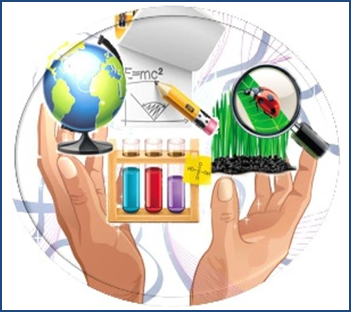 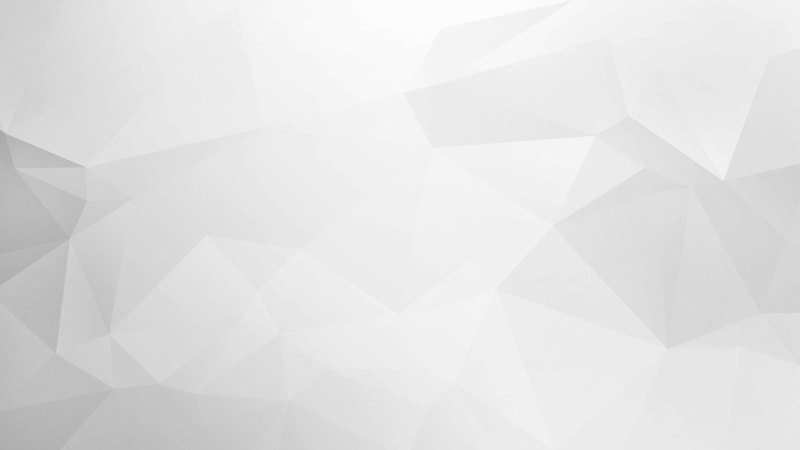 Функциональная грамотность
Читательская грамотность: понимание  прочитанного, умение делать выводы, а также использовать информацию.
 Математическая грамотность: анализ точных данных, прогноз на основе математических  данных, умение просчитывать фактическую выгоду и принимать взвешенные решения.
 Естественнонаучная грамотность: грамотная интерпретация научных данных, практические исследования, объяснение явлений и ситуаций, связанных с естественными процессами.
 Глобальные компетенции: уметь управлять своим поведением, открыто воспринимать новую информацию, быть контактным и взаимодействовать в группе.
 Креативное мышление: способность генерировать свои и улучшать чужие идеи, предлагать эффективные решения, использовать фантазию и воображение. 
 Финансовая грамотность: владение базовыми экономическими понятиями.
 Компьютерная грамотность: умениях работать с информацией в интернете, искать и анализировать данные, пользоваться электронными сервисами.
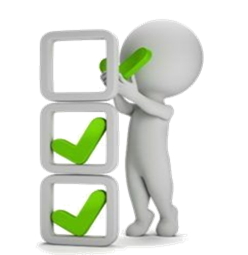 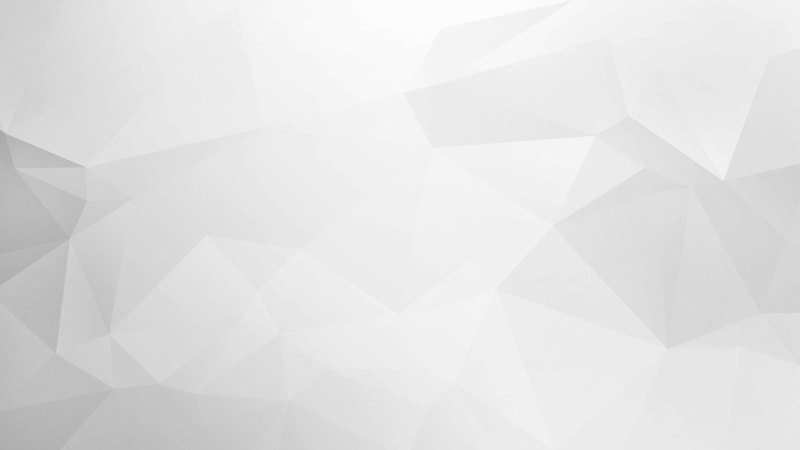 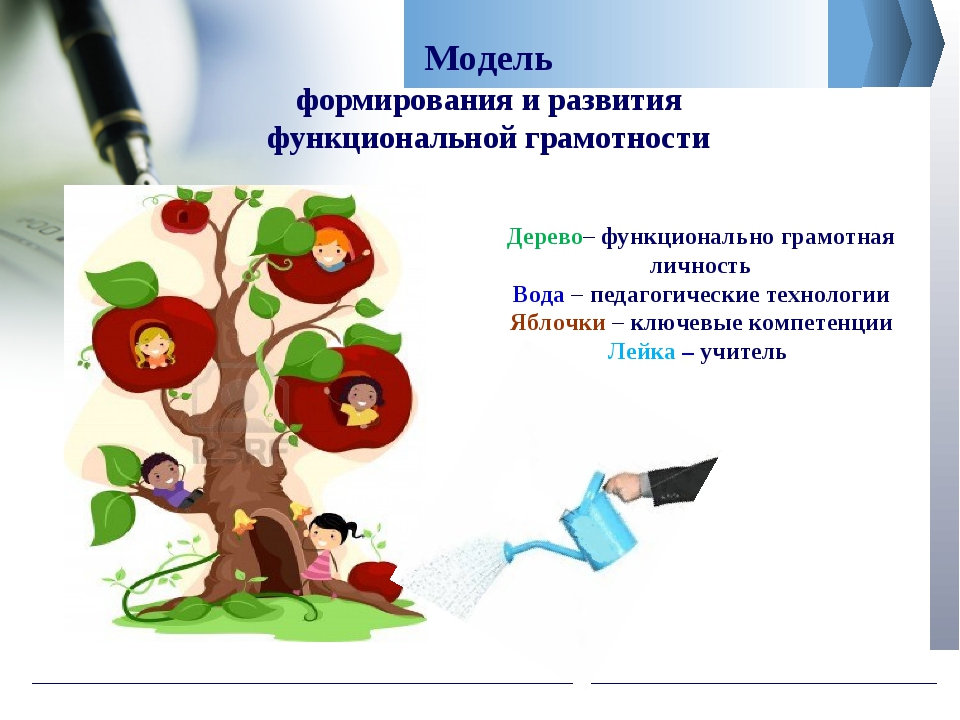 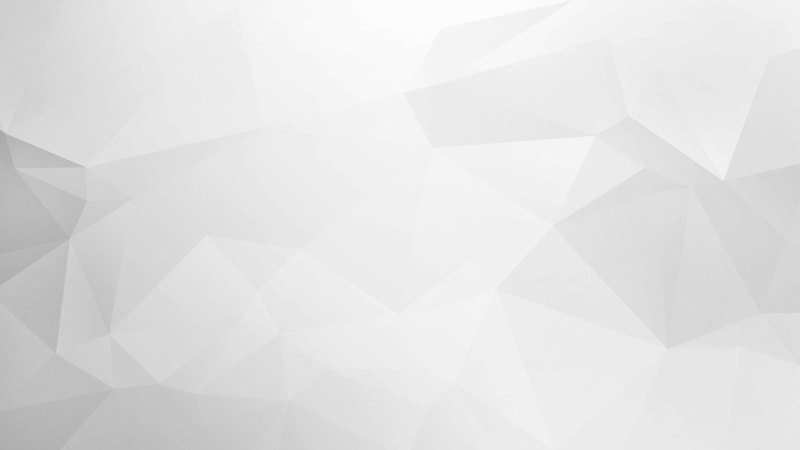 Метод проектов 
	Метод проектов, согласно компетентностному подходу в обучении, является одним из наиболее предпочтительных.
 Желание учащихся вести собственное исследование служит показателем того, что деятельность педагога дала положительные результаты. Проведение самостоятельного исследования требует много времени и усидчивости, предполагает владение определенными интеллектуальными и организационными знаниями и умениями (метапредметными и предметными компетенциями). 
Работа над проектом помогает учащимся совершенствовать навыки работы с различными источниками и объемами информации, учит критически подходить к ее анализу и отбору, а также представлять подготовленную информацию.
 	Учебный проект — это особый вид интеллектуальной деятельности учащихся, а также результат этой деятельности, отличительными особенностями которых являются: 
постановка проблемы;
самостоятельный поиск необходимой информации по теме проекта, определение круга источников, необходимых для работы над проектом;
анализ, обработка и преобразование собранной информации в соответствии с задачами проектной деятельности, ориентированными на решение проблемы;
творческое преобразование результатов проектной деятельности в материализованный, заранее определённый вид продукта (реферат, плакат, веб-сайт и т. п.);
презентация и защита проекта. 

 Вяземский, Е. Е. Проектная деятельность школьников на уроках истории: 
учеб. пособие для общеобразоват. организаций / Е. Е. Вяземский, О. Ю. Стрелова. – М. : Просвещение, 2017. – 160 с.
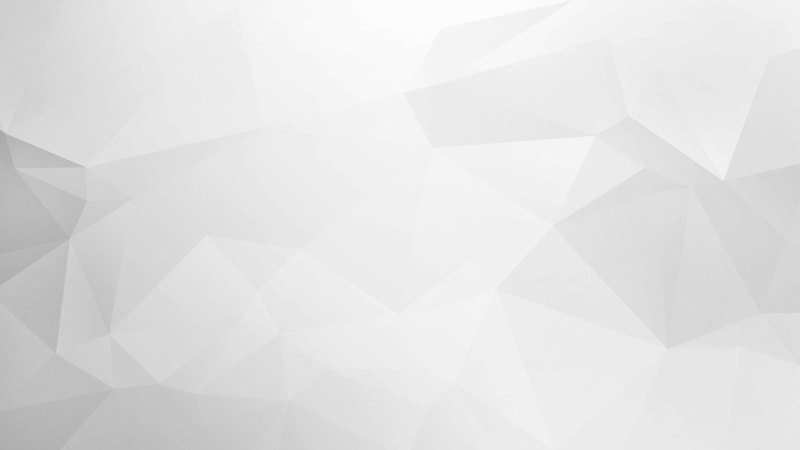 Метод проектов